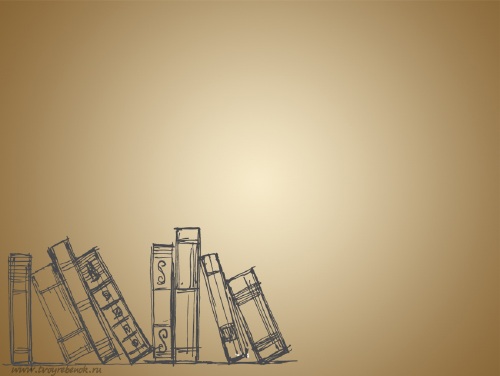 Языковая дефиниция в структуре современного урока: вербализация, типология (методический аспект)

Агапова Екатерина Сергеевна, 
учитель русского языка и литературы
МБОУ «Гимназия №28» Вахитовского района г.Казани
Назначение учебных дефиниций
служить для разъяснения учащимся незнакомых слов и понятий
Структура дефиниции
Левая часть (определяемое понятие) 
Правая часть (анализа левой части)
Дефинитивная связка
Правила составления дефиниций
определение должно быть четким и ясным, не содержащим двусмысленности; 
понятие не должно определяться через само себя; 
в определении должны указываться существенные признаки; 
определение не должно быть логически противоречивым; 
дефиниция должна быть краткой и построенной в соответствии с правилами грамматики.
Процесс дефинирования
накапливаются опытные факты; 
выясняются сходства объекта с другими; 
выявляются характерные особенности объекта; 
последовательно соединяются все существенные признаки, отвлеченные от объекта.
Варианты заданий при обучении дефинированию
назовите части готового определения, 
вставьте в определение пропущенную часть, 
найдите ошибки в определении понятия, 
сформулируйте определение изученного понятия.
Типология дефиниций (1)
Семантические дефиниции
Синтаксические дефиниции
Контекстуальные дефиниции
Типология дефиниций (2)
Полные 
Неполные

Достаточные
Недостаточные
Избыточные
Типология дефиниций (3)
остенсивные, 
классификационные, 
трансформационные, 
интерпретационные, 
экземплификативные, 
инструментальные, 
косвенные, 
квази- и псевдодефиниции.